7th Grade Literature Circles with Ms. Burke
Today you will learn all about the work we will do during ELA this year.
How will my ELA units look from now on?
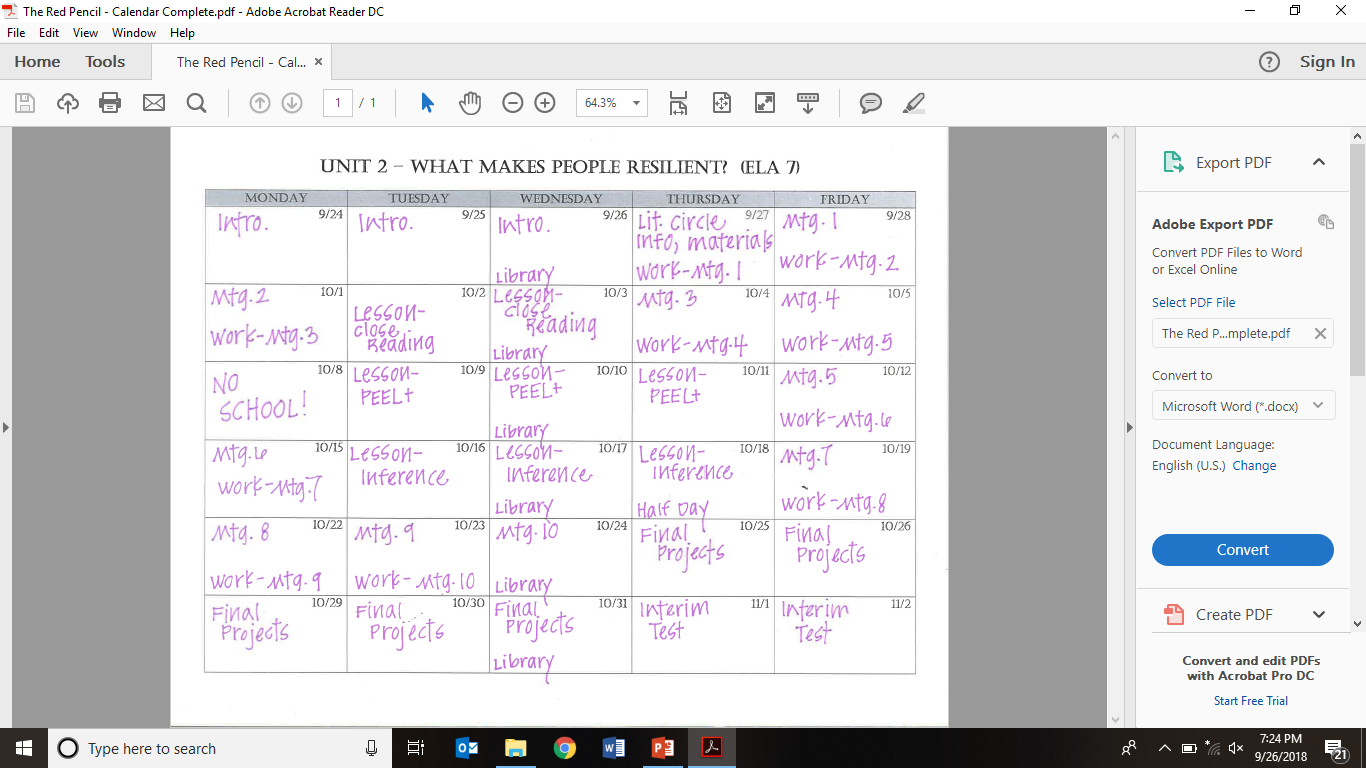 What will I do on Literature Circle Days?
Agenda:
Do Now
Meeting (2 small groups)
CNN 10
Work (independent)
Exit Ticket
What will I do on Lesson Days?
Agenda:
Do Now
Lesson (led by Ms. Burke)
Practice (guided by Ms. Burke)
CNN 10
Practice (independent/partner)
Exit Ticket
What materials will I need on Literature Circle Days?
your book (given to you by Ms. Burke)
your “LC” (Literature Circle) folder
your 5 subject notebook
a writing utensil
Bring these materials to all ELA classes, even if it is a Lesson Day.  You never know when you will have time to get some of your work done!
What is an “LC” folder?
Ms. Burke made this for you.  Don’t lose it!
Inside it has:
your schedule
your roles
your calendar
your self-evaluation form
your guided reading packet
How do I prepare for Literature Circle meetings?
USE YOUR SCHEDULE!
Your schedule tells you:
the meeting date and number 
the pages or chapters to read
your role
the work you have to complete
your role
close reading OR questions OR both
MAKE THE MOST OF YOUR TIME!
You will always have class time to do this work.
FINISH ANYTHING YOU NEED TO DO AT HOME!
This work will be checked by your Advisory teacher first thing in the morning.
How will I close read if I can’t write in the book?
You will use your five-subject notebook!  

In this notebook, you will:
Write the meeting number at the top.
Write the page number and ask questions that you may have about your reading.  
Write the page number and add comments that you may have about your reading.
You are going to learn about Close Reading 2.0 next week.  Until then, just do your best.  After then, make sure you use the strategies that I teach you!
What do you mean my “role” for the meeting?
There are NINE roles that you will rotate through:
Discussion Director
Literary Luminary
Character Captain
Community Connector
Reliable Recorder
Artistic Adventurer
Vocabulary Enricher
Interested Investigator
Sophisticated Summarizer
What is a Discussion Director?
A Discussion Director is in charge of coming up with interesting questions to ask the group.  These should be questions that get the group thinking (called “open-ended questions”).  

“Why do you think” questions are great ways to get others thinking about the story!
What is a Literary Luminary?
A Literary Luminary is in charge of finding interesting quotes from the reading that will get the group talking.  

Choose quotes that have multiple meanings and ask the group what they think it means.
What is a Character Captain?
A Character Captain is in charge of choosing characters that do something interesting in the reading.  They will also use adjectives to describe these characters.  

Be ready to ask the rest of the group what adjectives they think describe the characters that you have chosen.
What is a Community Connector?
A Community Connector is in charge of making connections between what you read and your own life, other things you’ve read, what’s going on the world, and/or history that you know about.  

In the words of Kid President:
DON’T BE BORING!
What is a Reliable Recorder?
A Reliable Recorder is in charge of taking notes on important points that are said DURING the meeting.  

VERY IMPORTANT:
When you are the Reliable Recorder, you must close read the section AND answer the questions.  Your role will be completed while the meeting is taking place.
What is an Artistic Adventurer?
An Artistic Adventurer is in charge of making a creative project that shows what was important in the reading.  

VERY IMPORTANT:
You must write an explanation for your project in order to receive credit for it!
What is a Vocabulary Enricher?
A Vocabulary Enricher is in charge of choosing important words from the reading that should be talked about more.  

These don’t have to be words that you don’t know (but they can be).  These can also be words that are important to this part of the story.
What is an Interested Investigator?
An Interested Investigator is in charge of researching something in the story that requires more explanation.  You will use the Chromebook for this role.  

Use the list on your role sheet and make sure that you are not repeating something!

VERY IMPORTANT:
You must put this information in your own words!
What is a Sophisticated Summarizer?
A Sophisticated Summarizer is in charge of keeping track of important topics and creating a general summary of the meeting.

VERY IMPORTANT:
When you are the Sophisticated Summarizer, you must close read the section AND answer the questions.  Your role will be completed while the meeting is taking place.
What will happen when I split into Literature Circle groups?
You will go with either Ms. Burke, Mr. M (7A), or Ms. MC (7B).  
Your teacher leader will tell you where to go.
You will bring all of your materials to your meeting.  
You will put the desks into a circle.
You will wait until your teacher leader or student facilitator (later this year) gives you the signal to begin.
What is my job when I am in a Literature Circle meeting?
Listen to your teacher leader for directions.
Actively listen to the speaker.
Have a calm body and a focused mind.
Present your role.
Answer questions throughout the meeting.
Honestly evaluate yourself at the end of each meeting.
Any student that needs help staying focused will receive this “help” from their teacher leader.  We want you to just listen and participate, but we will ask you to take notes on the discussion if that is a problem.
What will I do with the rest of this class?
Receive your folder and your book.
Set up your notebook.
Close read pages 3 through 19 and do your role for Friday.
You must finish this work for homework.  You will meet in LC groups during the first part of ELA on Friday!
Any questions?
BE AWESOME!